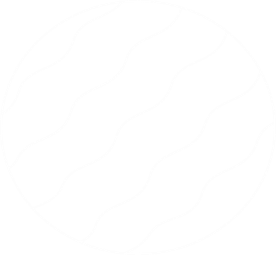 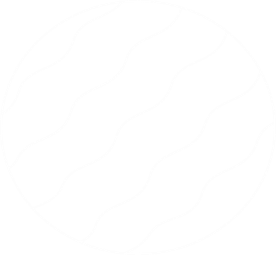 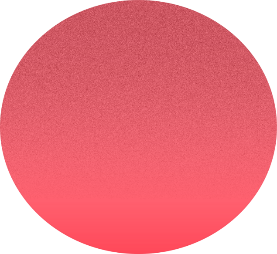 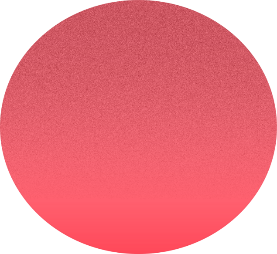 Муниципальное бюджетное дошкольное образовательное
 учреждение детский сад №18 «Солнышко» 
муниципального образования Приморско-Ахтарский район
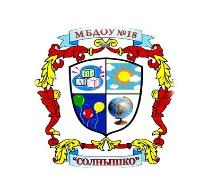 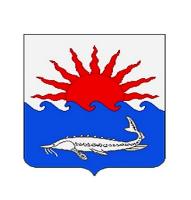 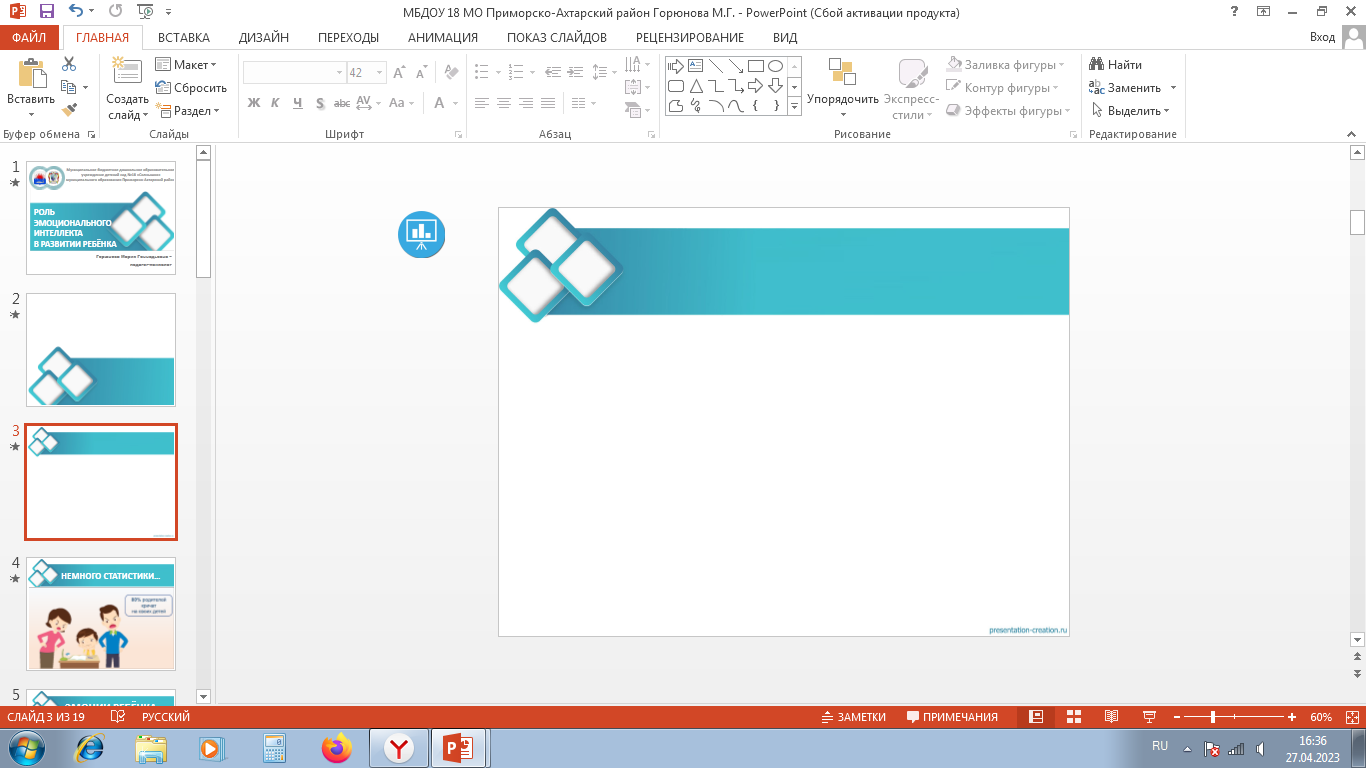 РОЛЬ ЭМОЦИОНАЛЬНОГО ИНТЕЛЛЕКТА В РАЗВИТИИ РЕБЁНКА
Горюнова Мария Геннадьевна –
 педагог-психолог
[Speaker Notes: Оригинальные шаблоны для презентаций: https://presentation-creation.ru/powerpoint-templates.html 
Бесплатно и без регистрации.]
ЧТО ТАКОЕ ЭМОЦИОНАЛЬНЫЙ ИНТЕЛЛЕКТ?
ЭМОЦИИ + ИНТЕЛЛЕКТ
Это способность человека понимать свои эмоции и эмоции других людей, управлять ими и использовать для решения задач. Эмоциональный интеллект – часть общего интеллекта.
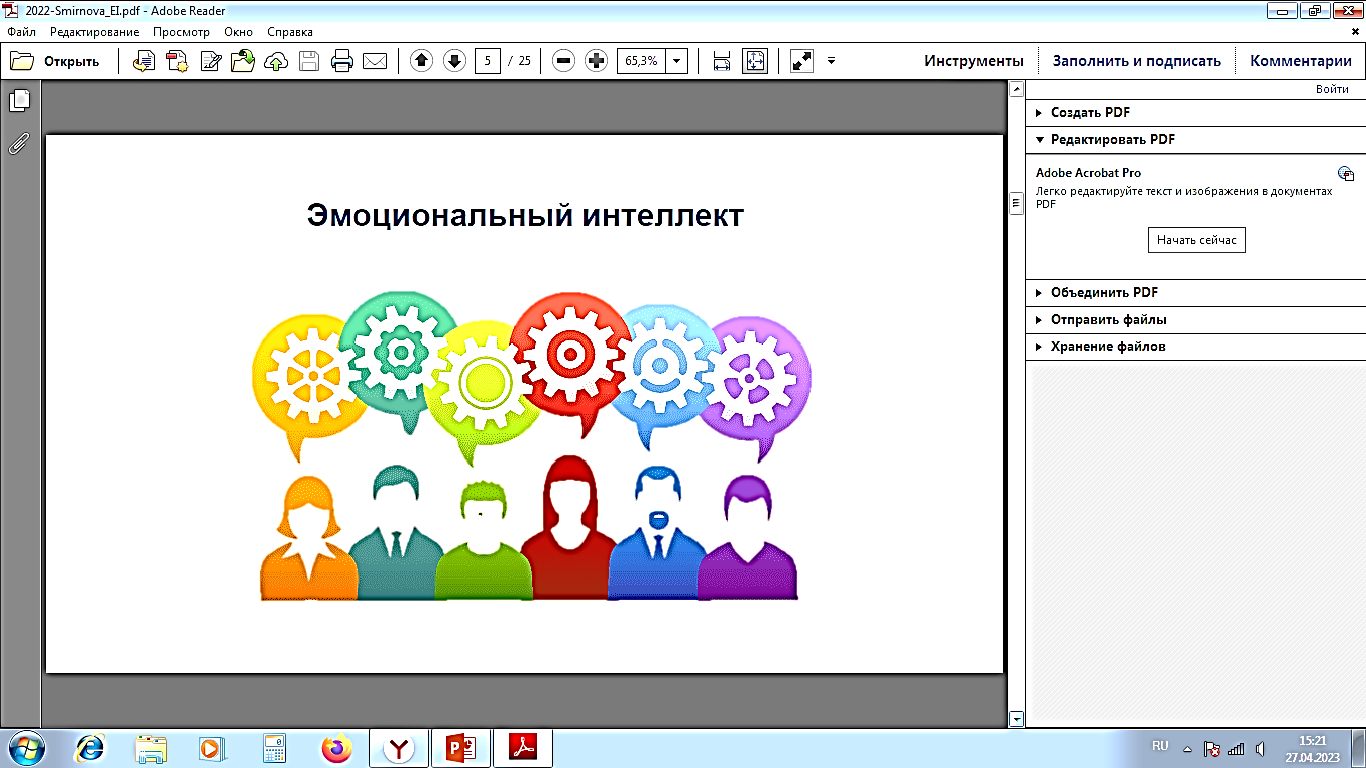 КОЛЕСО ЭМОЦИЙ
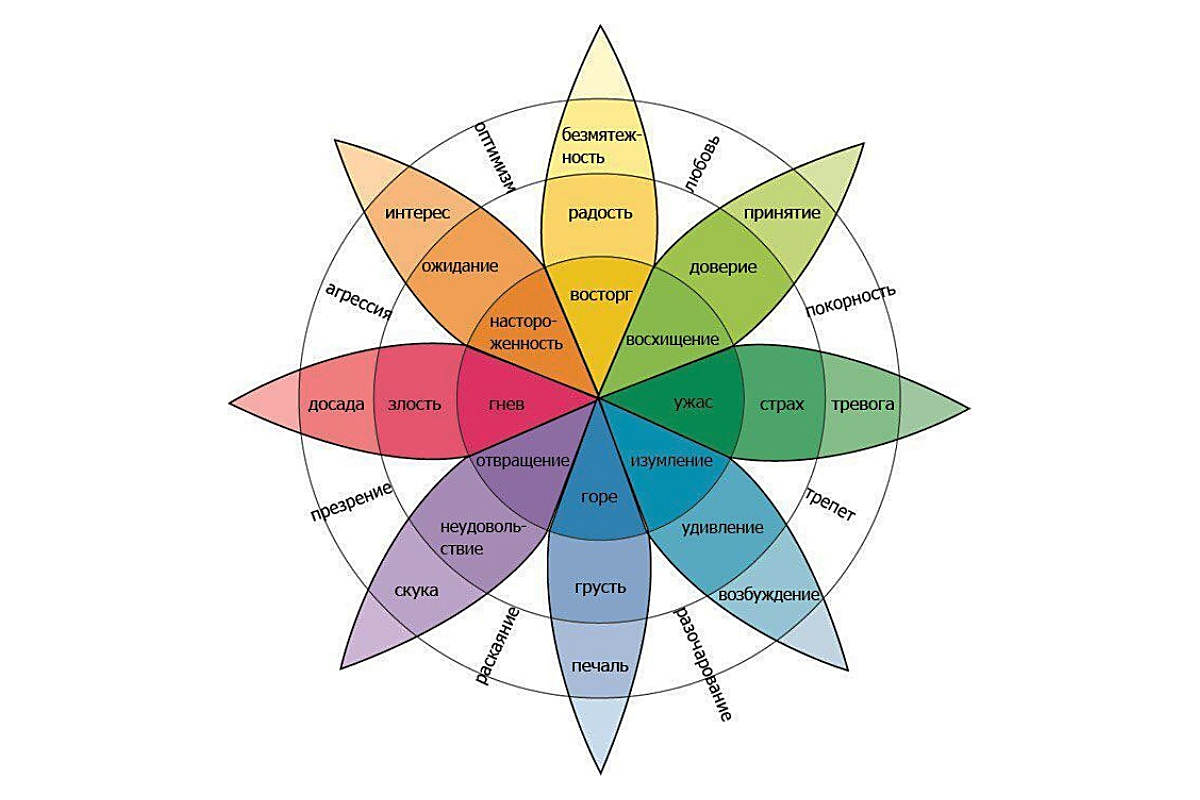 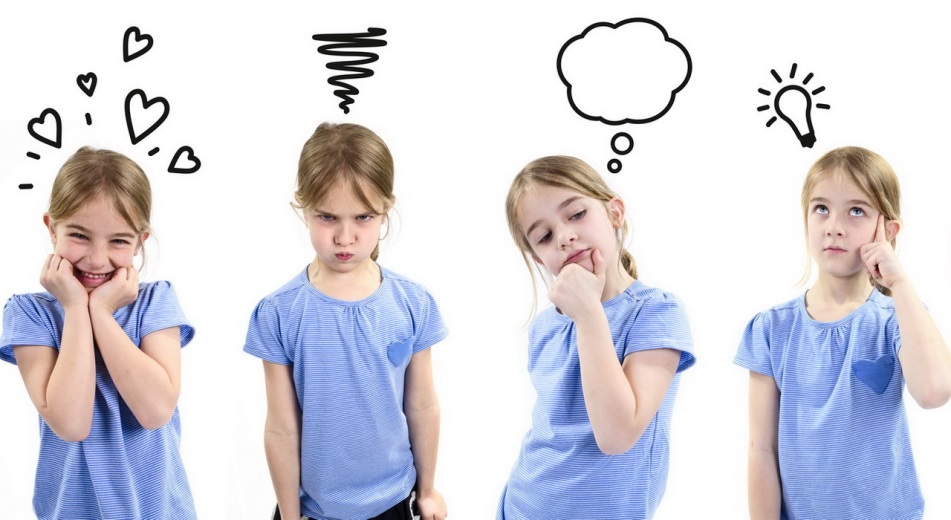 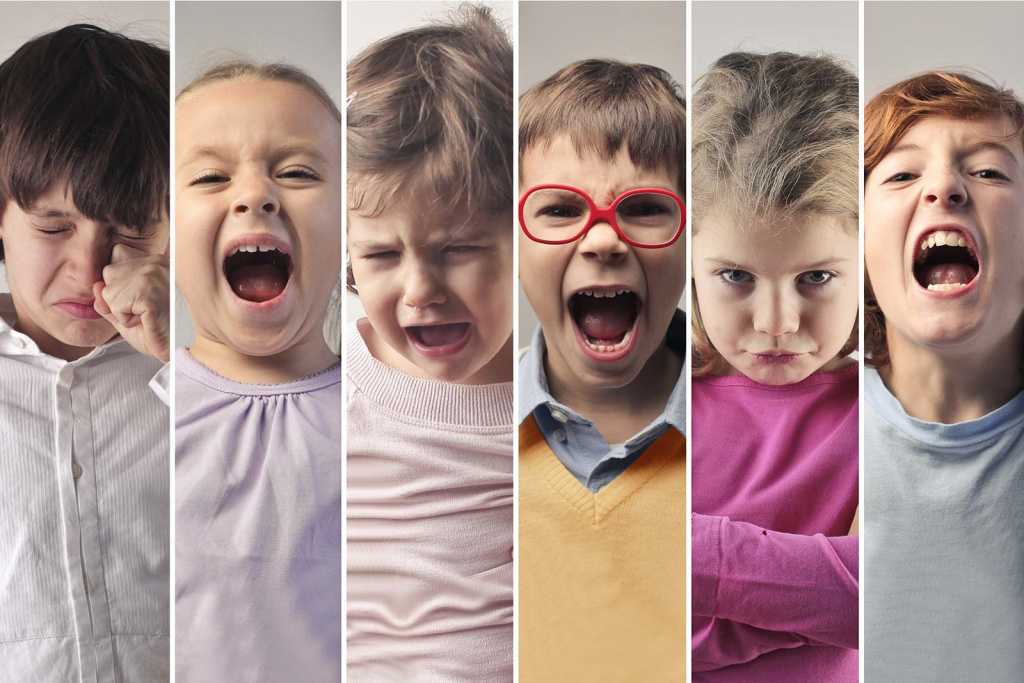 ПРИЗНАКИ НИЗКОГО УРОВНЯ ЭМОЦИОНАЛЬНОГО ИНТЕЛЛЕКТА
НЕ ОСОЗНАНИЕ СВОИХ ЭМОЦИЙ
ТРУДНОСТИ В ОБЩЕНИИ
НИЗКИЙ УРОВЕНЬ ЭМПАТИИ
НЕ ПРАВИЛЬНО ИНТЕРПРИТИРУЕТ ЭМОЦИИ ДРУГИХ
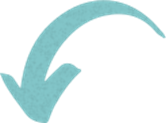 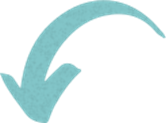 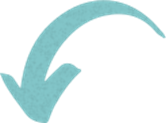 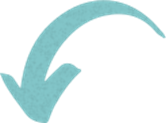 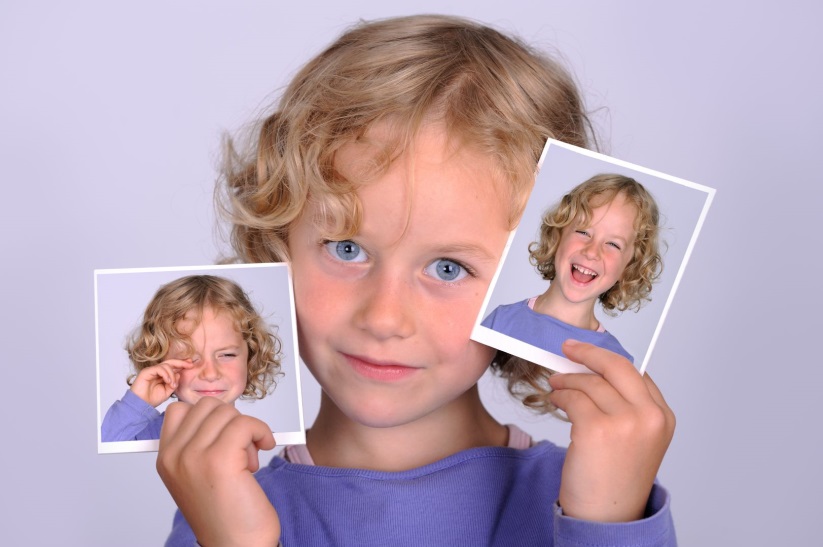 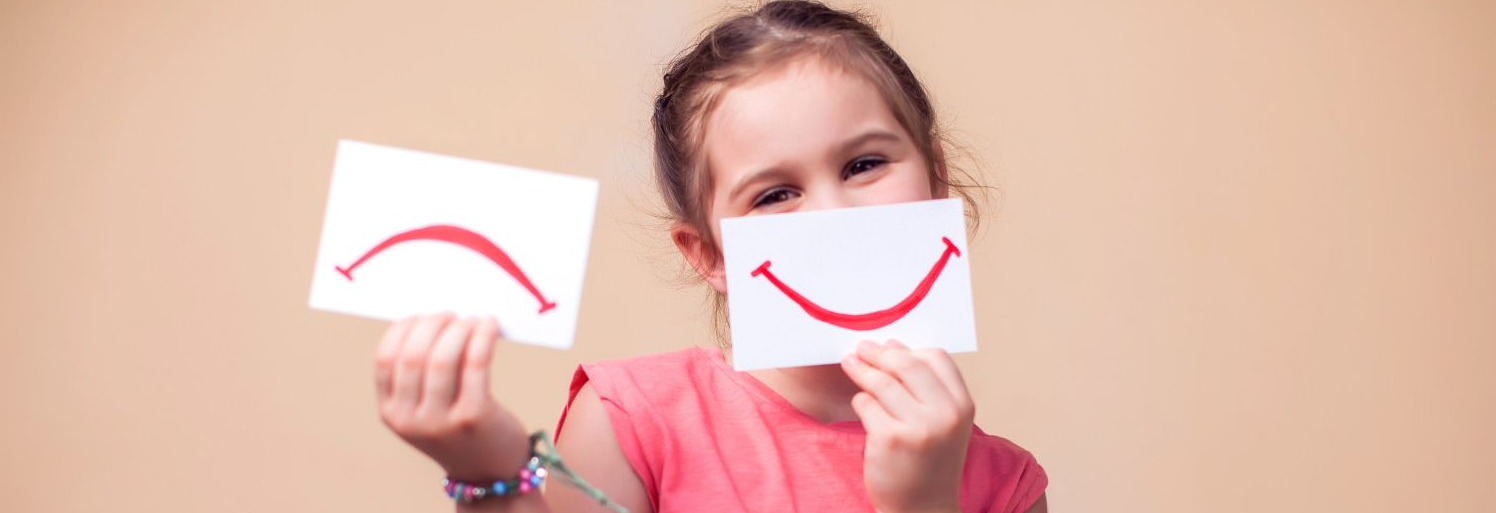 УГАДАЙ ЭМОЦИЮ
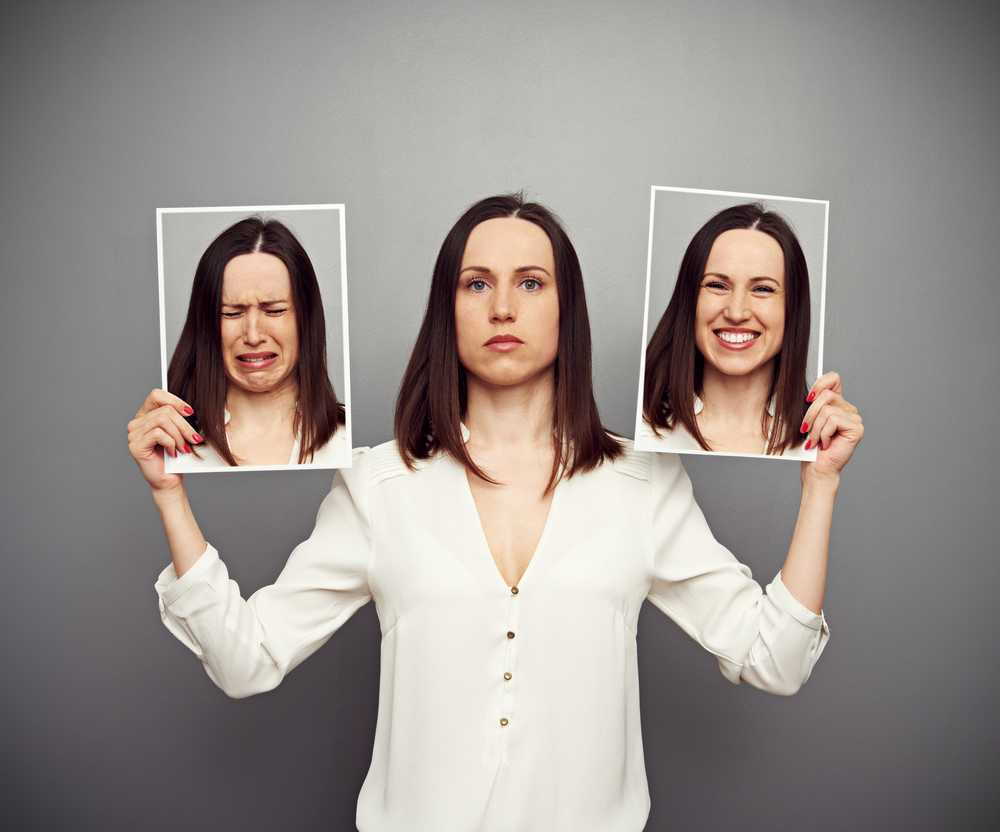 КАКОЙ МОЙ РЕБЁНОК?
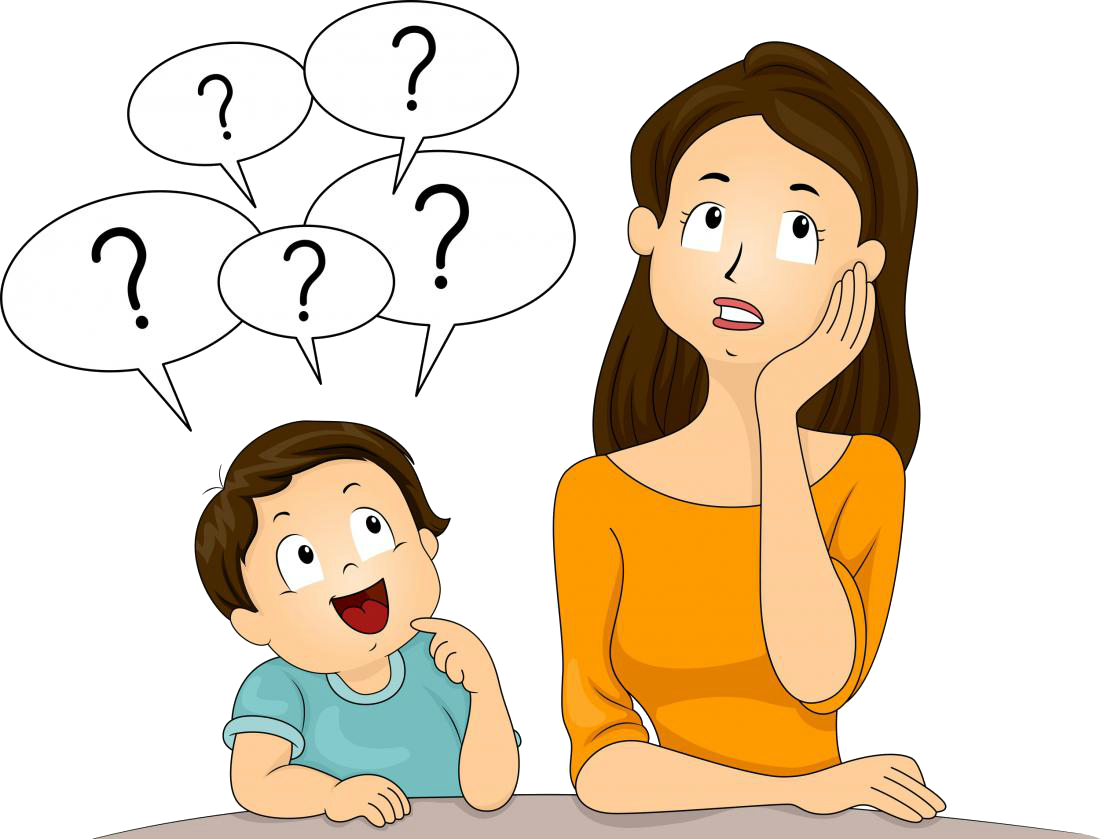 КОМПОНЕНТЫ ЭМОЦИОНАЛЬНОГО ИНТЕЛЛЕКТА
ПОНИМАНИЕ
ОСОЗНАНИЕ
1
3
И ИДЕНТИФИКАЦИЯ ЭМОЦИЙ
ПРИЧИН ВОЗНИКНОВЕНИЯ ЭМОЦИЙ
ИСПОЛЬЗОВАНИЕ
2
УПРАВЛЕНИЕ
ЭМОЦИЙ В РЕШЕНИИ ЗАДАЧ
4
ЭМОЦИЯМИ
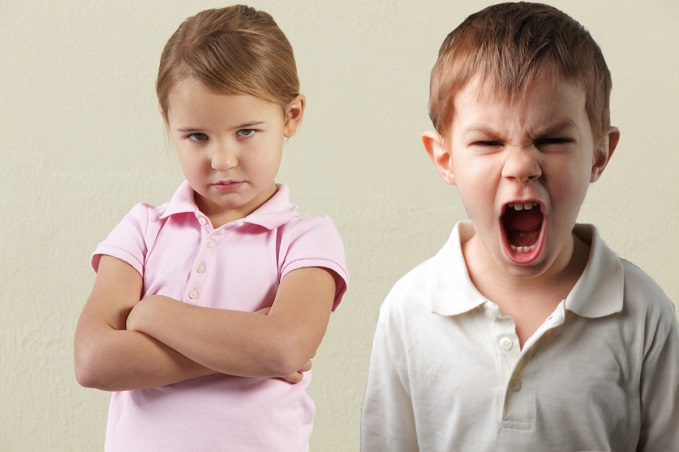 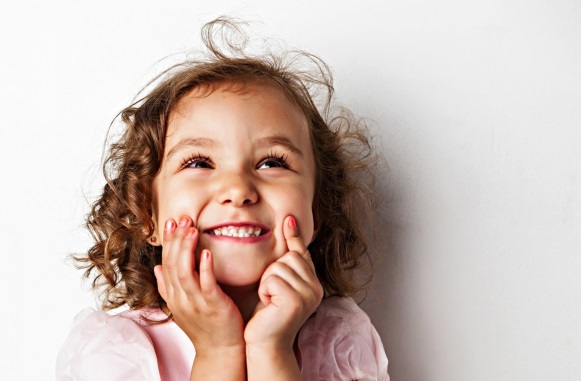 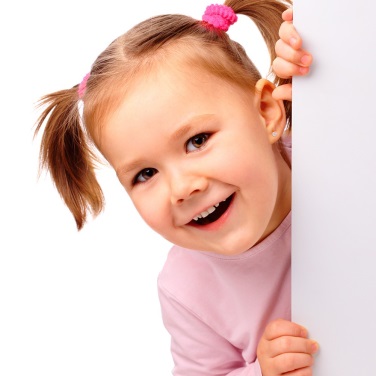 РЕКОМЕНДАЦИИ
ПРИЗНАВАЙТЕ ВАЖНОСТЬ ПЕРЕЖИВАНИЙ РЕБЁНКА
ВЫДЕРЖИВАЙТЕ ДЕТСКИЕ СЛЁЗЫ
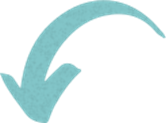 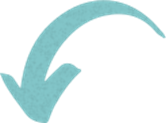 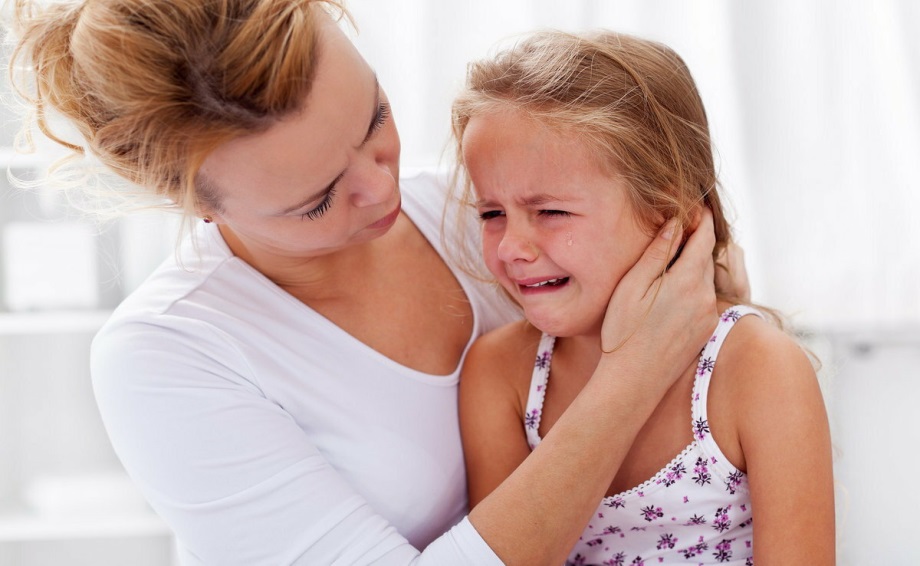 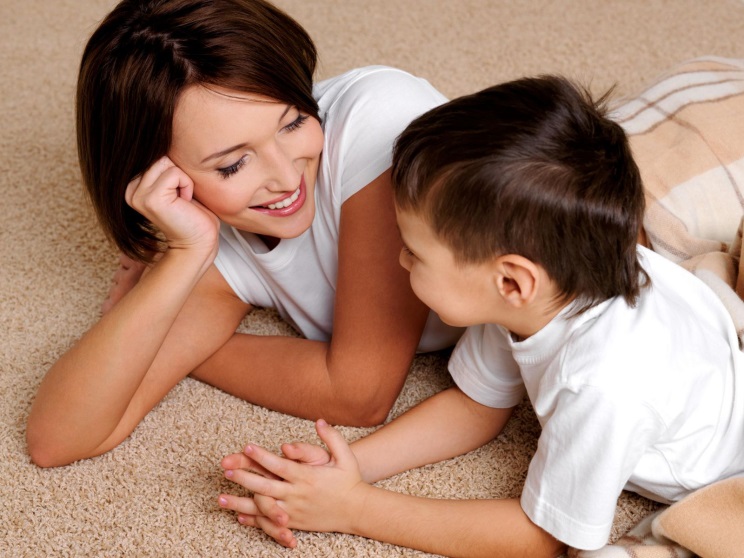 РЕКОМЕНДАЦИИ
ТЕХНИКА «АКТИВНОЕ СЛУШАНИЕ»
1
2
3
4
5
РЕКОМЕНДАЦИИ
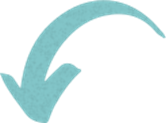 ОСОЗНАВАЙТЕ СВОИ ЧУВСТВА И РЕГУЛИРУЙТЕ ИХ СИЛУ
НЕ ПРИНИМАЙТЕ ПРОИСХОДЯЩЕЕ НА СВОЙ СЧЁТ
ВЫБЕРИТЕ СТЕПЕНЬ ВМЕШАТЕЛЬСТВА В СИТУАЦИЮ
СПРОСИТЕ ЧЕМ ВЫ МОЖЕТЕ ПОМОЧЬ
ВМЕСТЕ ПОИЩИТЕ ПУТИ ВЫХОДА
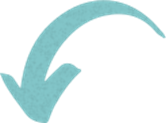 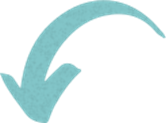 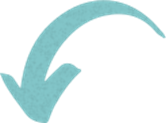 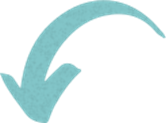 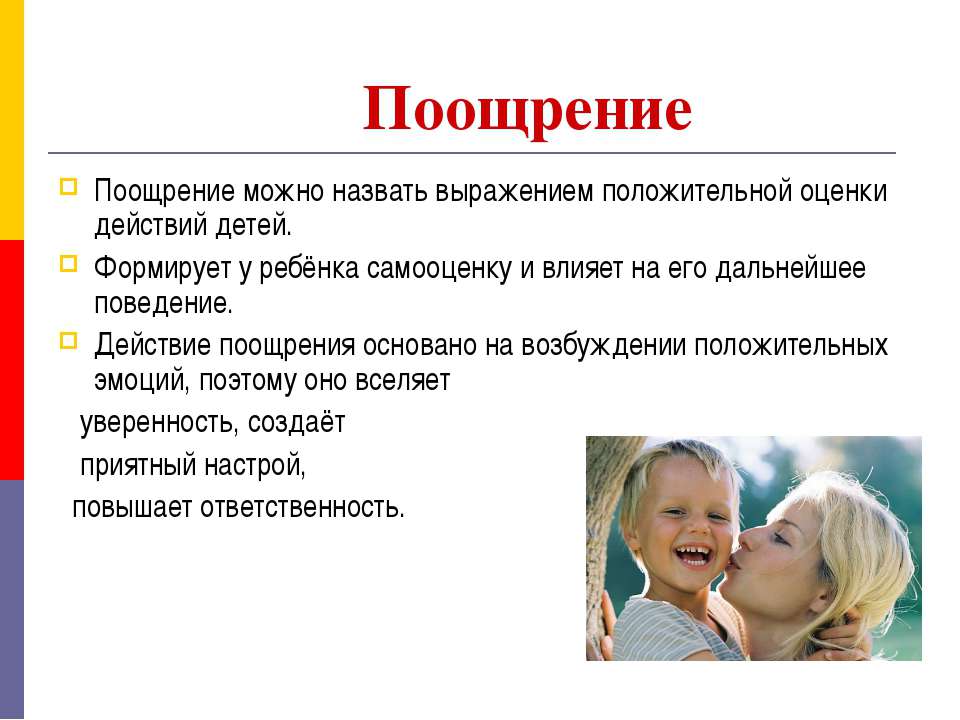 ЭМОЦИИ РЕБЁНКА
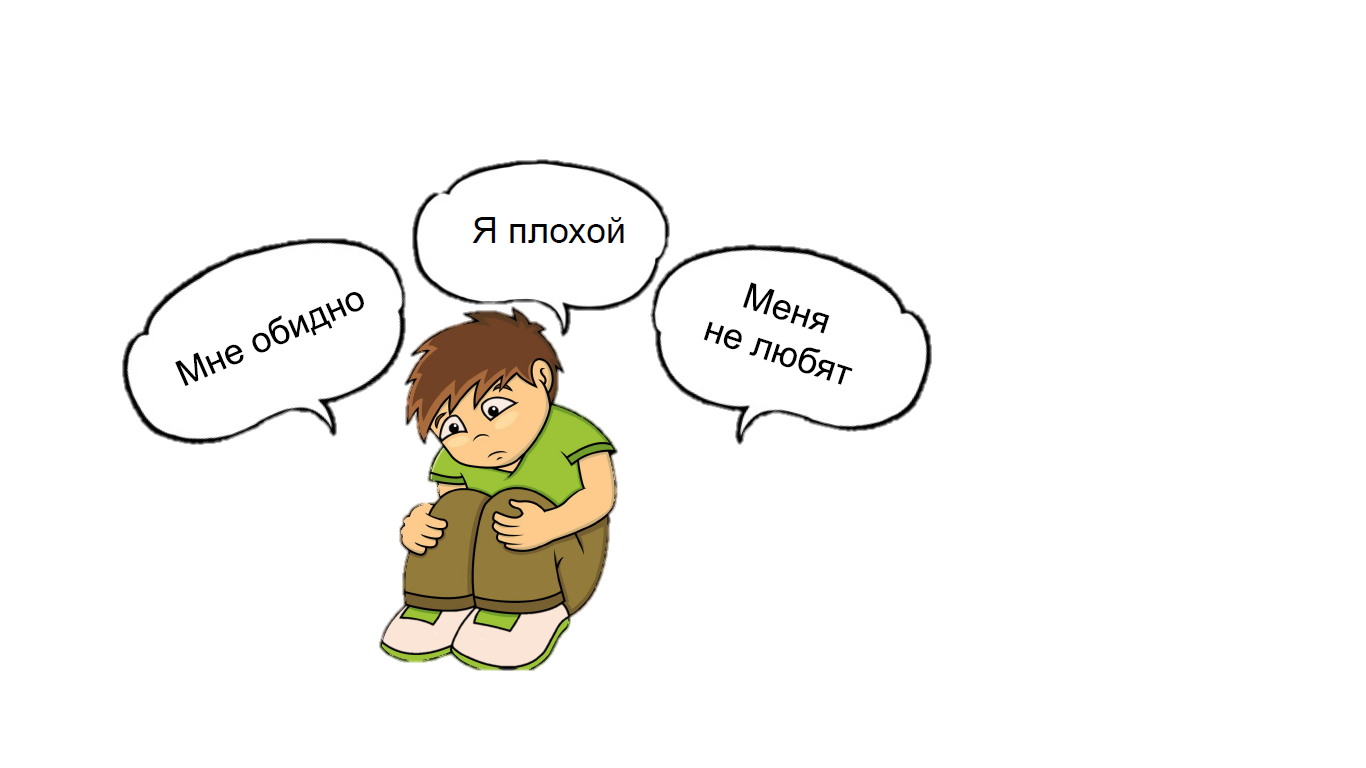 СИТУАЦИЯ 1
НУ, ДЕРЖИСЬ!
ВОТ ОТЕЦ ВЕРНЁТСЯ С РАБОТЫ….
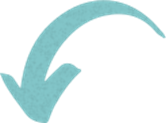 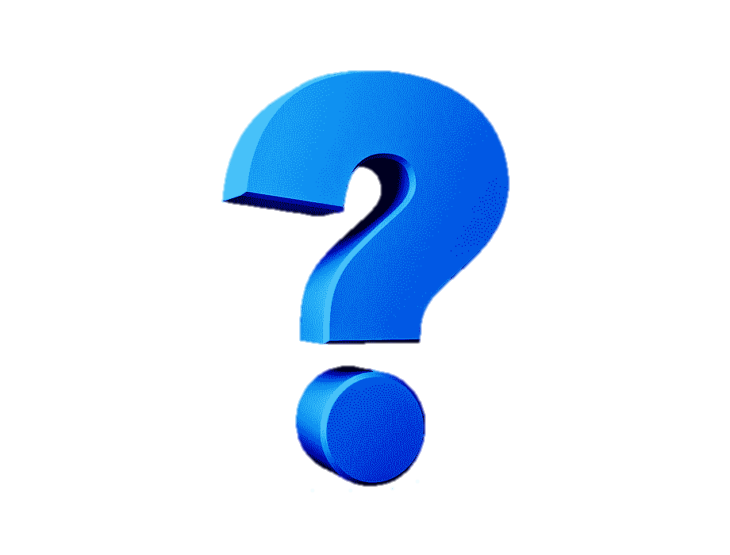 ЧТО СЛЫШИТ РЕБЁНОК?

КАК ЭТА ФРАЗА ВЛИЯЕТ НА НЕГО?
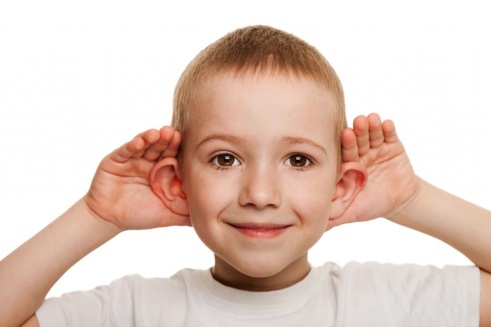 СИТУАЦИЯ 2
НИЧЕГО ТЫ НЕ МОЖЕШЬ!
ЛУЧШЕ САМА СДЕЛАЮ….
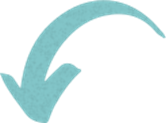 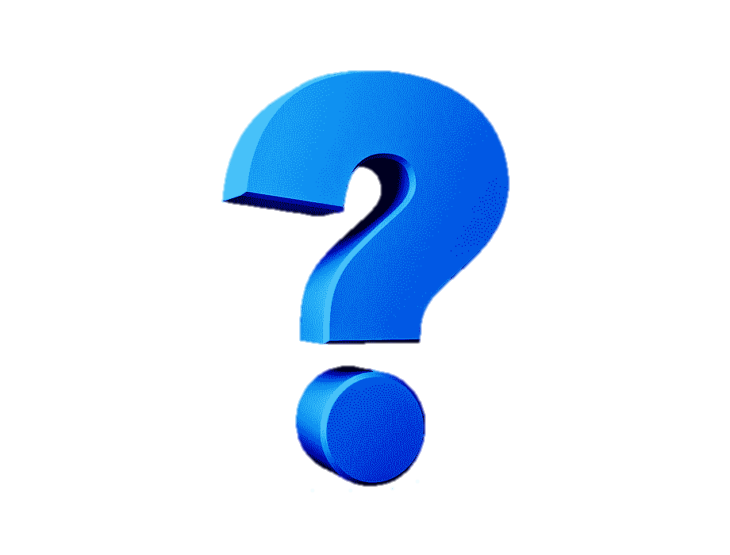 ЧТО СЛЫШИТ РЕБЁНОК?

КАК ЭТА ФРАЗА ВЛИЯЕТ НА НЕГО?
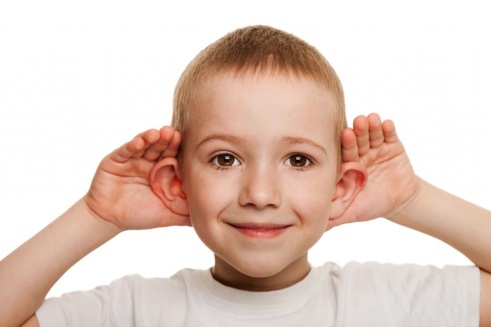 СИТУАЦИЯ 3
ТЫ МЕНЯ В МОГИЛУ СВЕДЁШЬ!
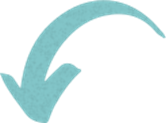 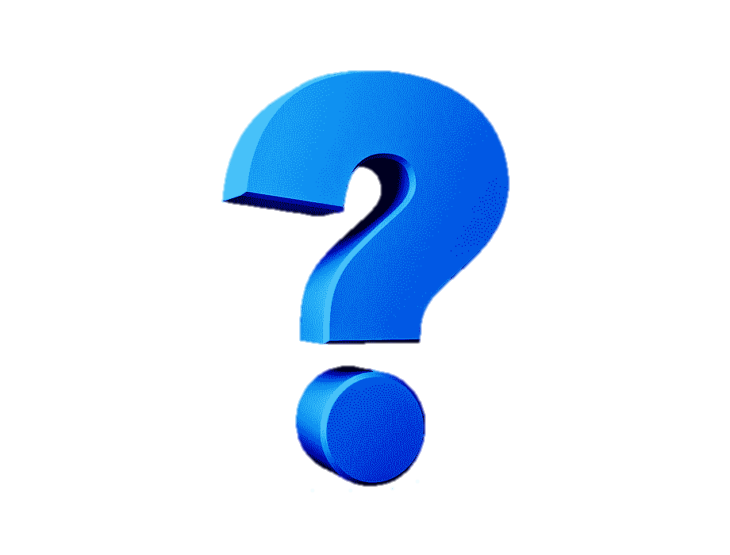 ЧТО СЛЫШИТ РЕБЁНОК?

КАК ЭТА ФРАЗА ВЛИЯЕТ НА НЕГО?
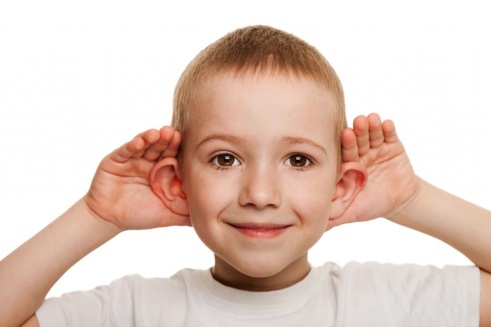 ПОДАВЛЕННЫЕ ЭМОЦИИ…
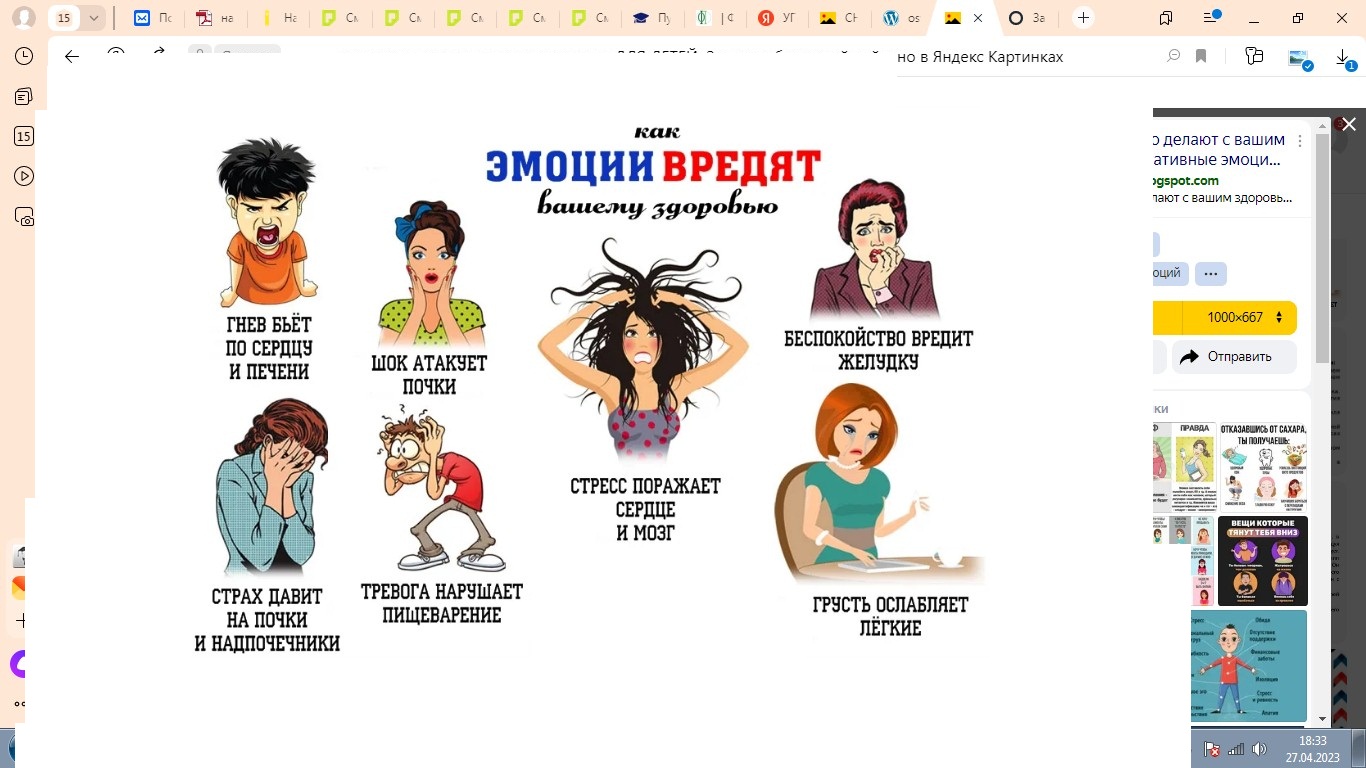 ИСКУССТВО УПРАВЛЯТЬ ЭМОЦИЯМИ
УМЕНИЕ НАПРАВЛЯТЬ ИХ 
В НУЖНОЕ РУСЛО
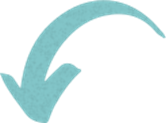 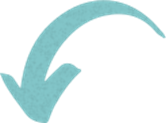 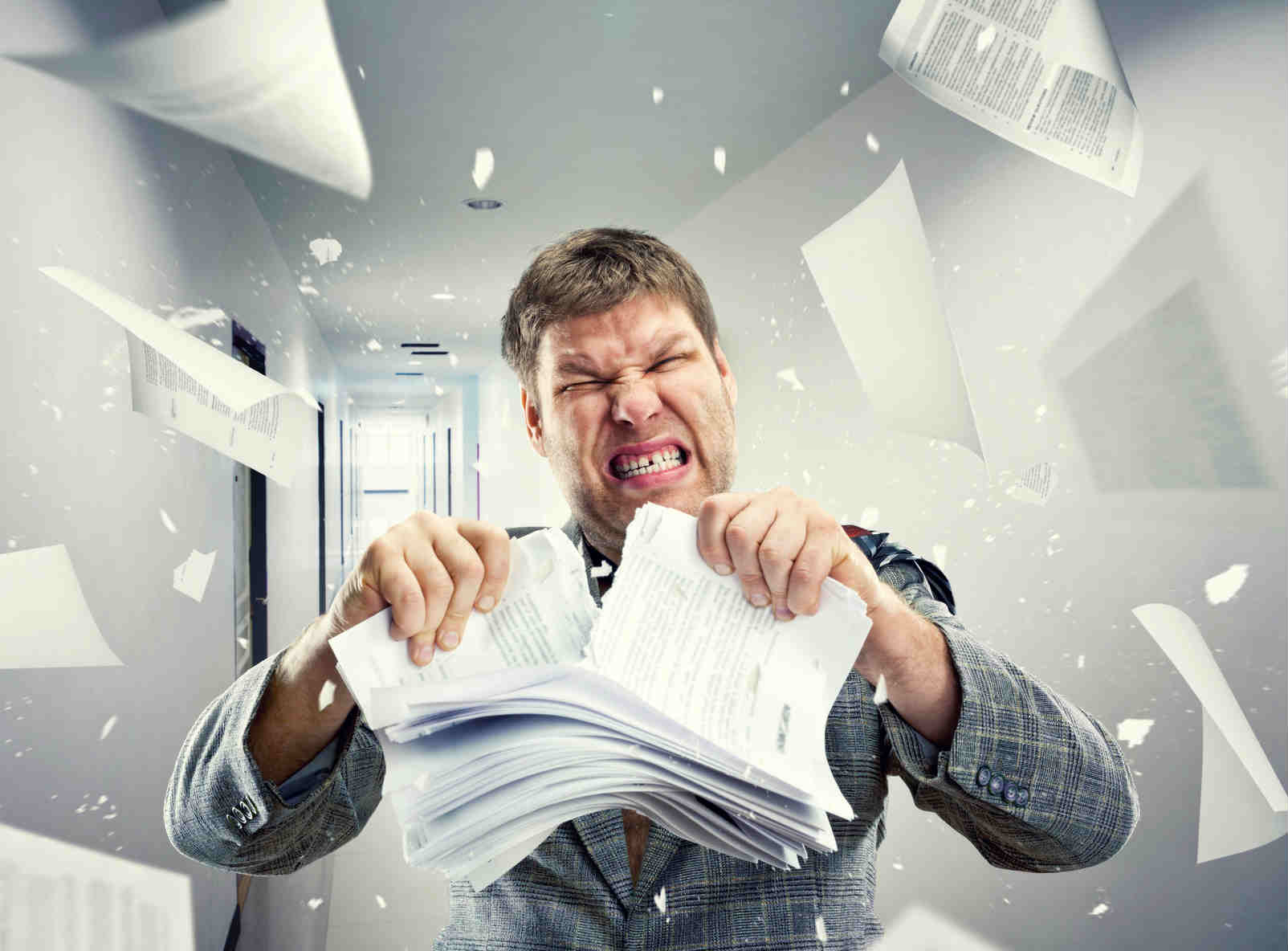 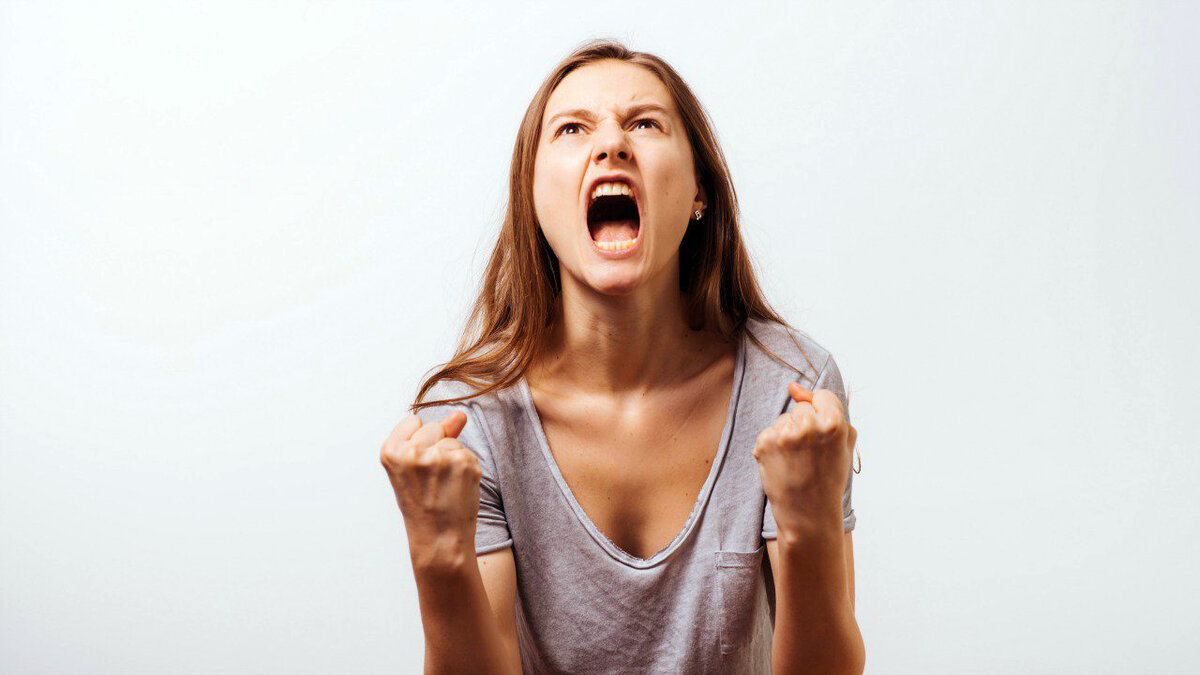 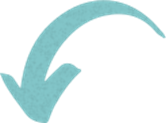 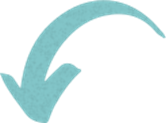 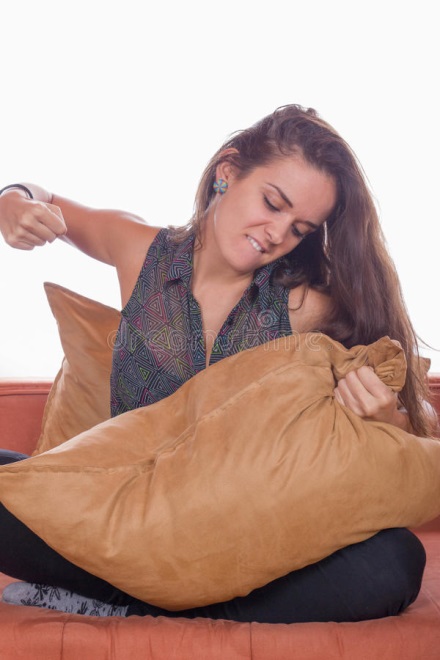 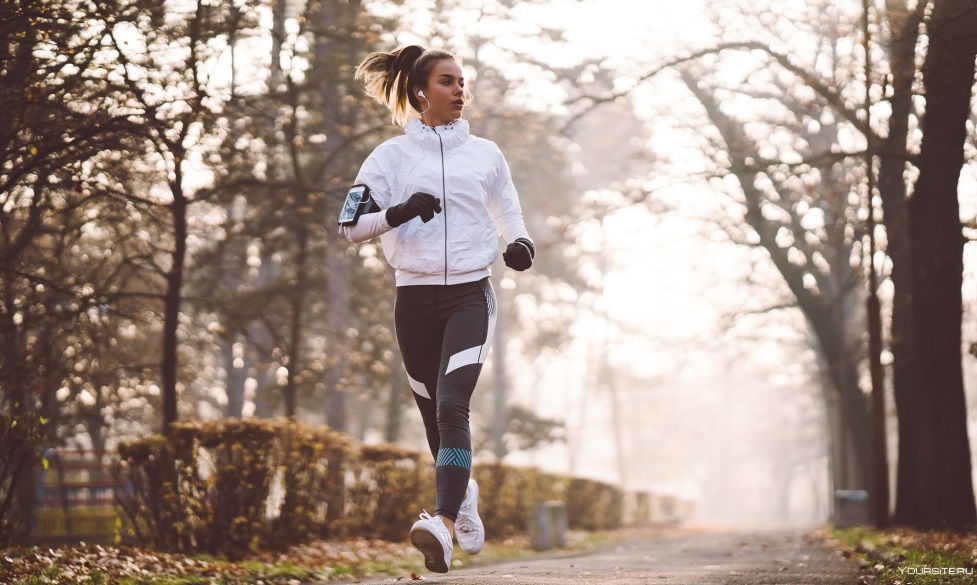 Что вы обычно говорите своему ребенку, когда недовольны его поведением или поступком?
- Ты опять не убрал игрушки! 
-Ты не выполнила мою просьбу!
-Ты постоянно мне  грубишь!
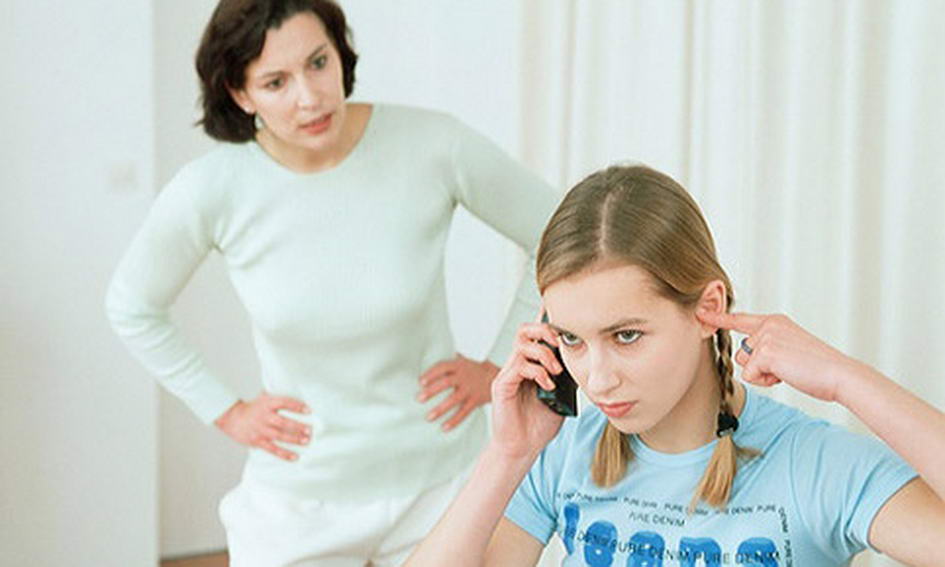 А также много других фраз, смысл которых зависит от конкретной ситуации.
приглашает его к диалогу, дает возможность высказать свое мнение и оставляет обоим участникам диалога поле для маневров.
РЕКОМЕНДАЦИИ
ТЕХНИКА «Я-сообщение»
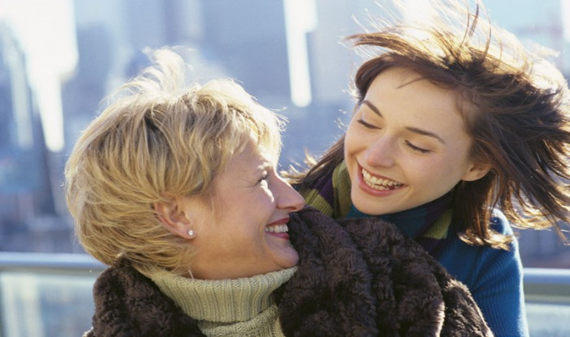 Использование этой  техники  требует некоторого опыта, поскольку не всегда можно быстро сориентироваться и перестроить фразу, однако со временем это будет получаться все лучше и лучше.
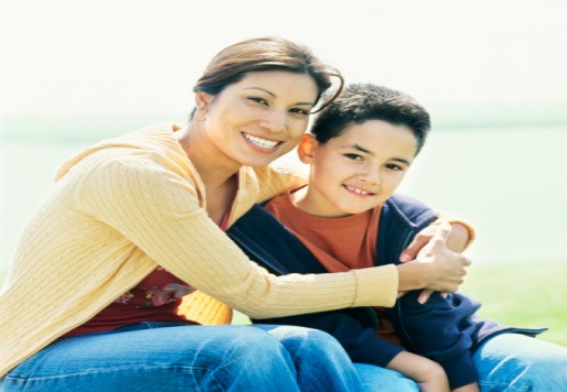 ТЕХНИКА «Я-СООБЩЕНИЕ»
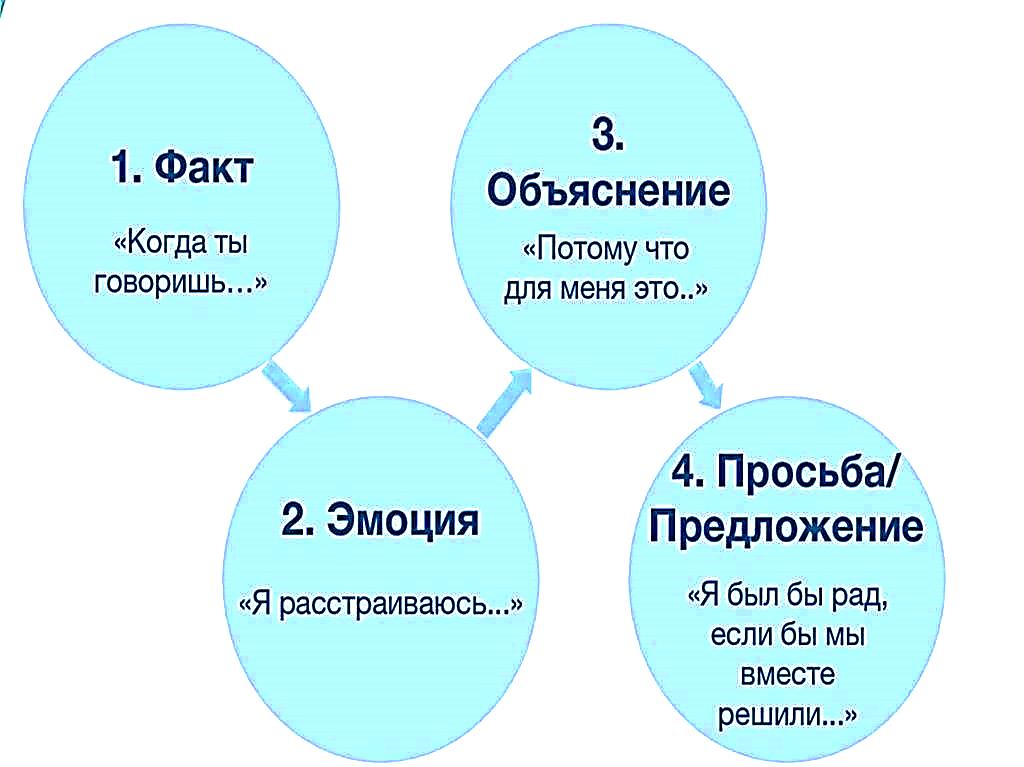 Сравним два  варианта  сообщения
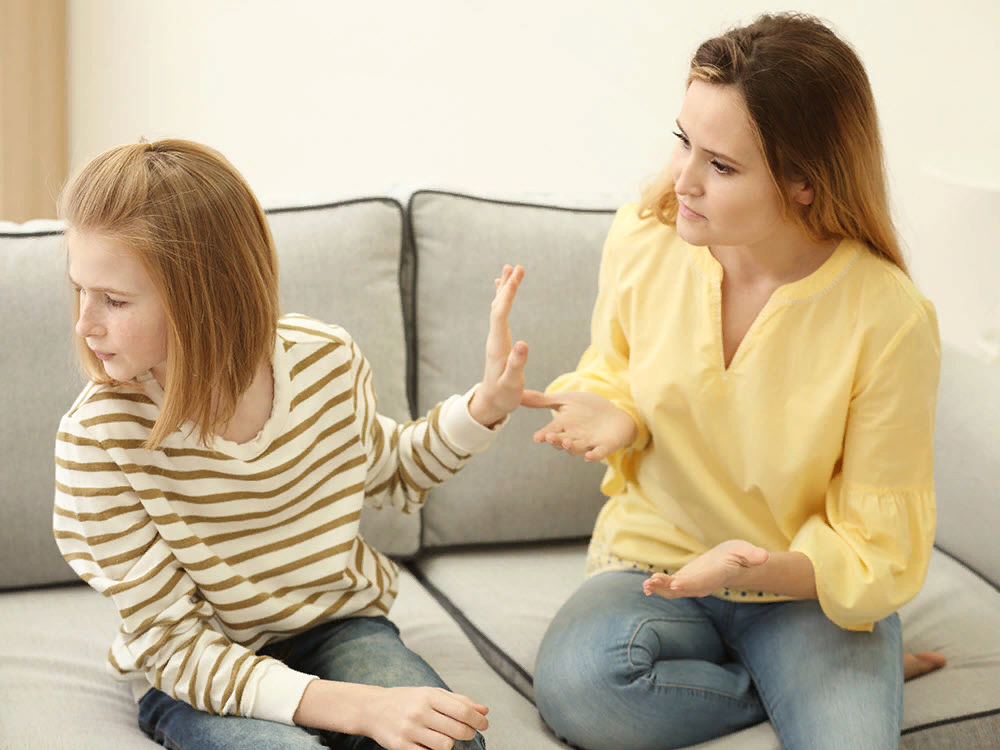 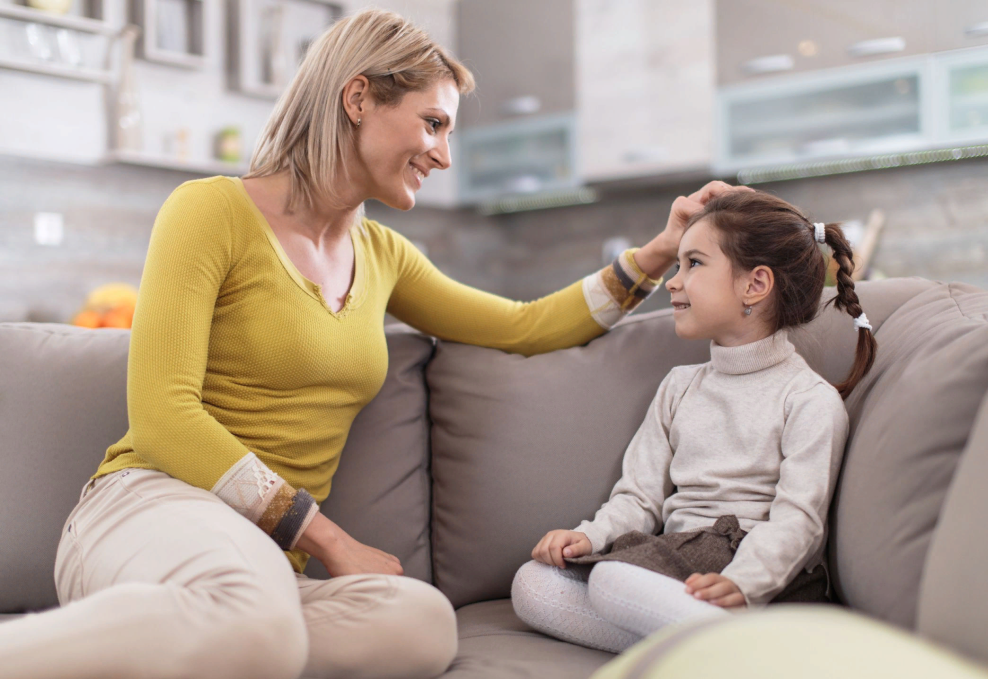 «Когда приходится долго просить, я расстраиваюсь и огорчаюсь, потому что складывается впечатление, что мы чужие.  Я была бы хотела рассчитывать на твою помощь»
«Ты постоянно
 не выполняешь 
мои просьбы!!!»
ПРИГЛАШАЕМ К СОТРУДНИЧЕСТВУ
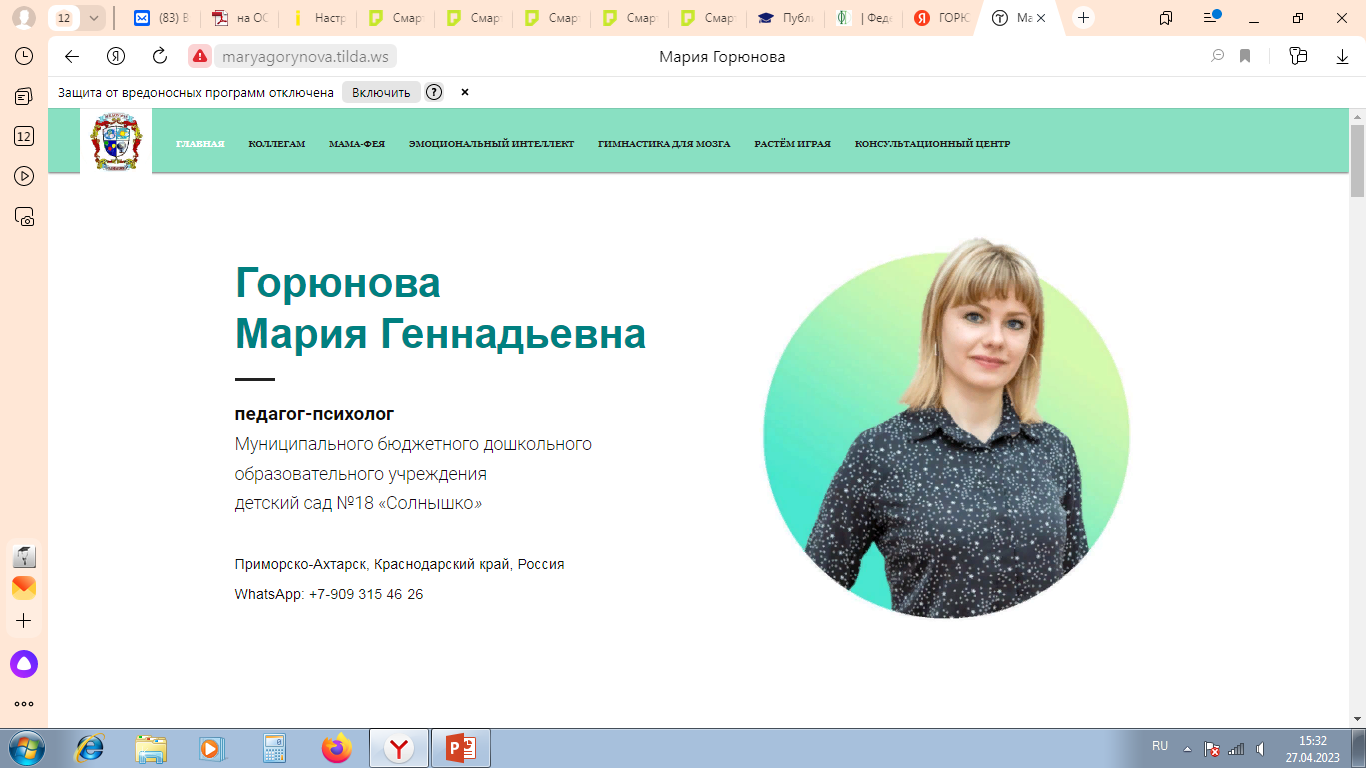 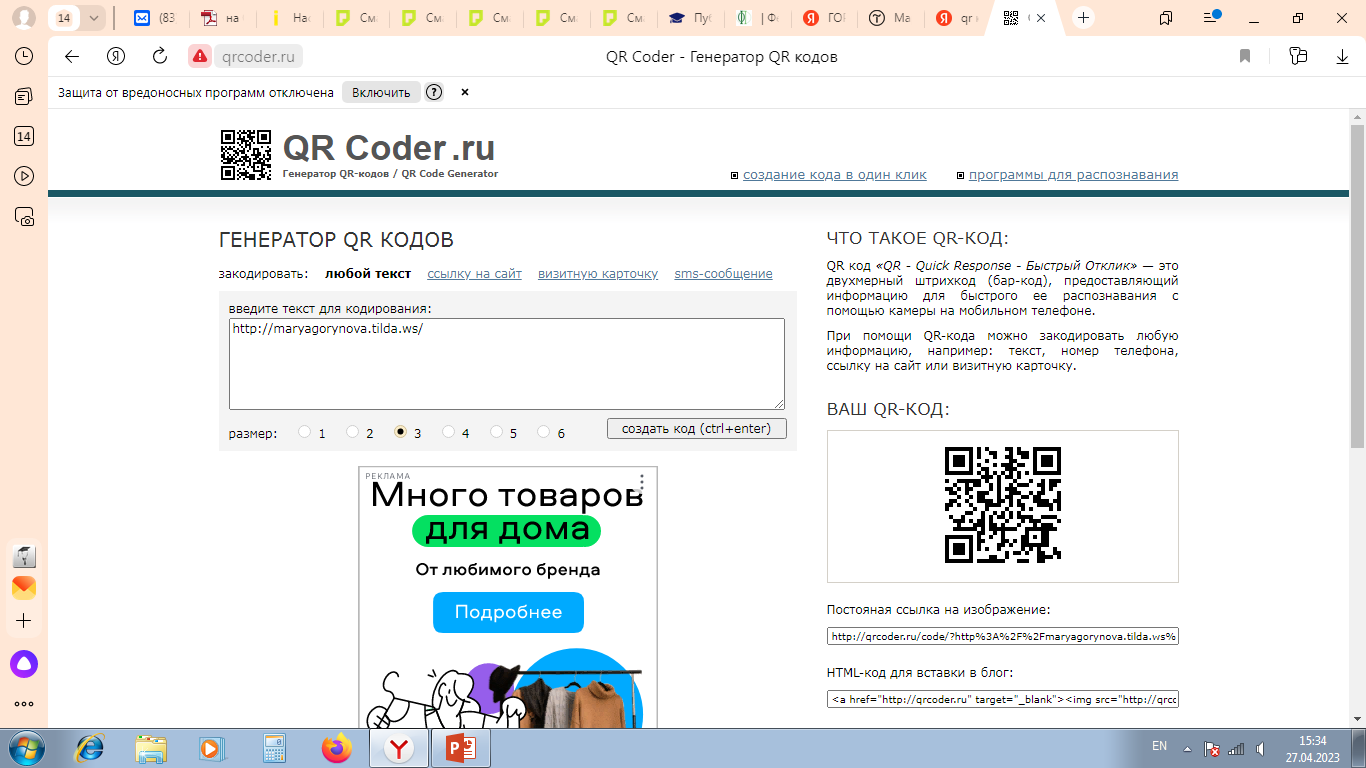 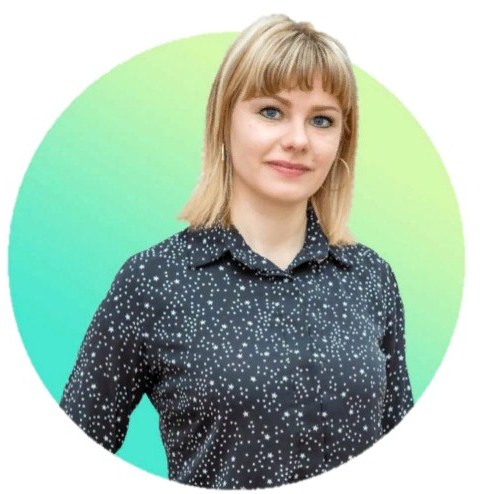 сайт
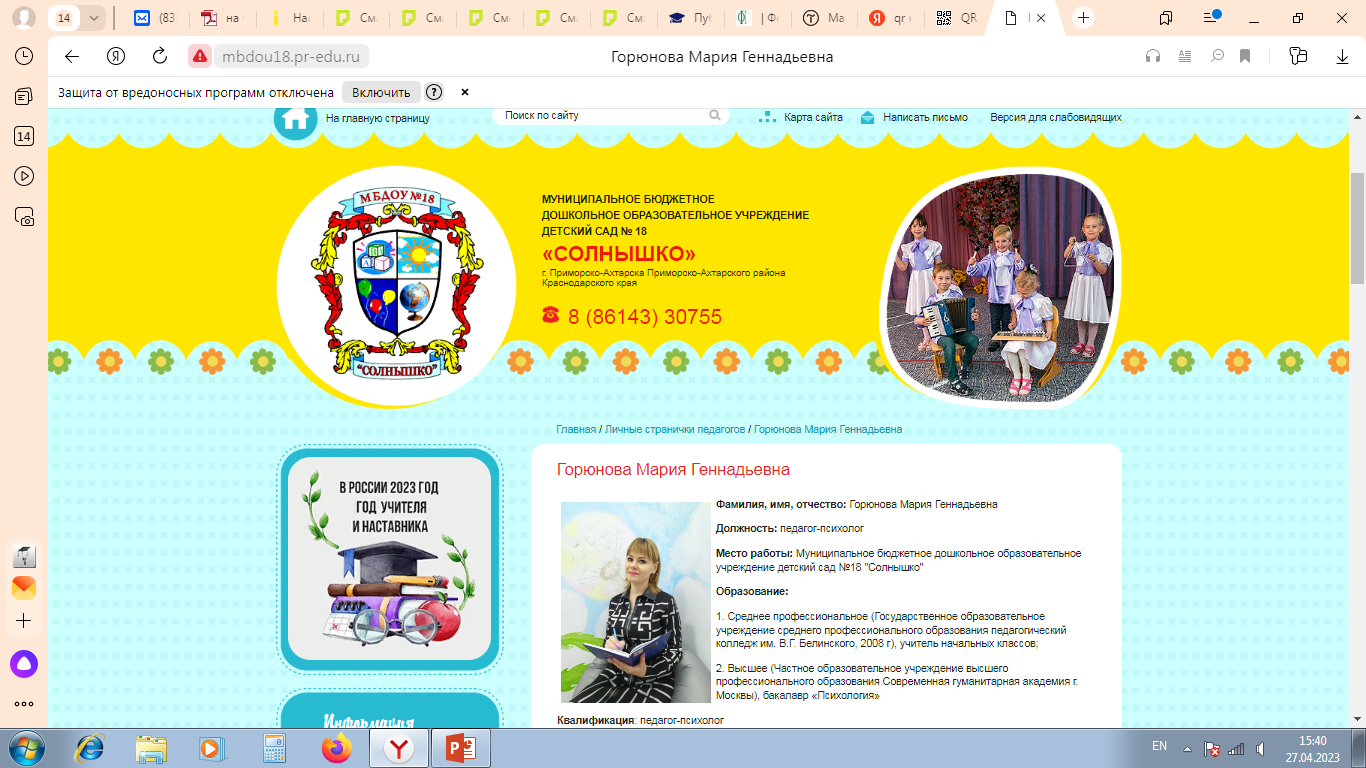 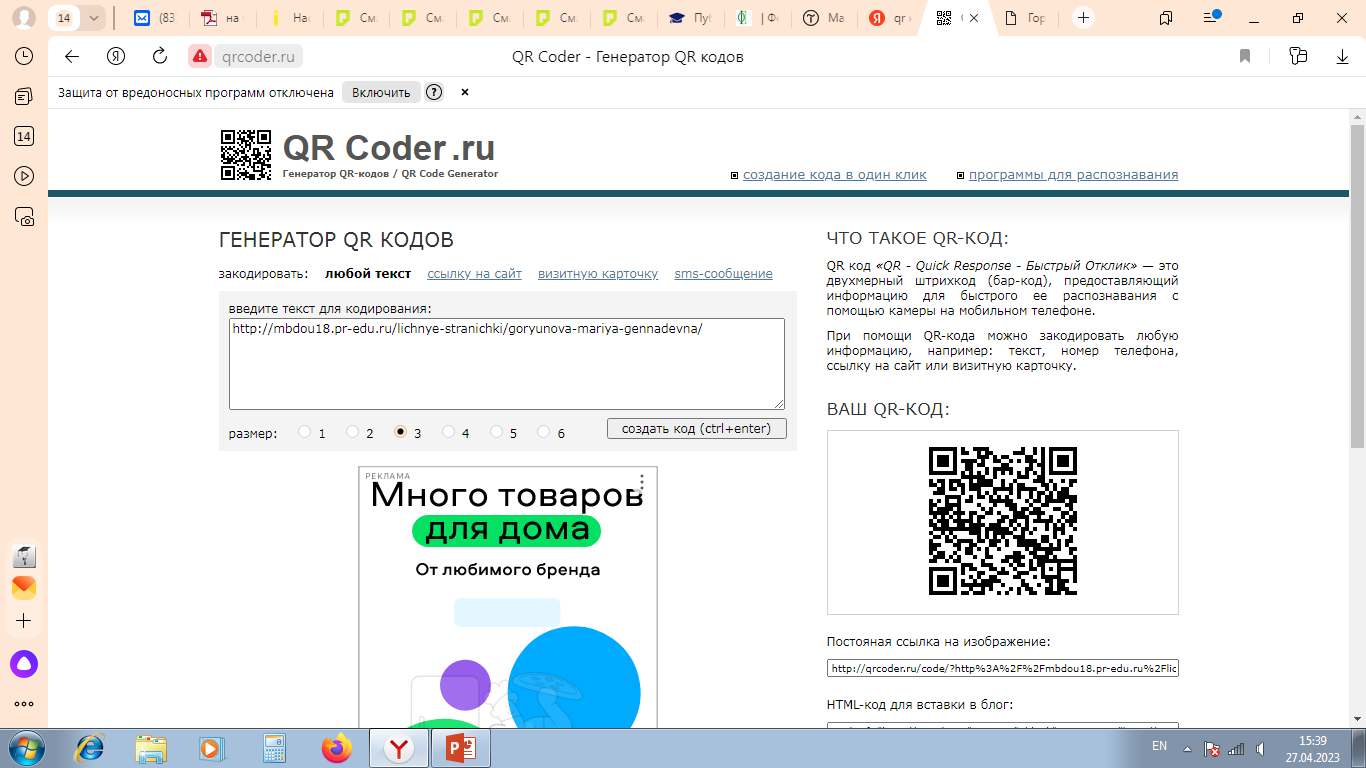 Личная страничка на официальном сайте учреждения